课题结题报告
深度学习理念下小学课堂“深度时刻生成”的实践探索
主持人：万莺燕  朱小昌
常州市新北区薛家实验小学
2021年8月，常州市新北区薛家实验小学万莺燕、朱小昌主持的《深度学习理念下小学课堂“深度时刻生成”的实践探索》，被批准为常州市备案课题。该课题是基于常州市前瞻性教育改革项目领域下的一个全校统领性课题。2021年8月份进行了开题论证，研究期间得到了常州市教科院，区教师发展中心专家的精心指导，经过将近三年的课题研究，已基本完成规定的研究任务。
概念与界定
课堂深度学习是指课堂上学生在教师的引导下，通过对知识的理解与创造，实现认知结构完善，发展关键能力和复杂情感体验的过程。课堂深度学习包括激活、联结、评价和迁移四个环节。它强调课堂学习者批判地学习新思想和知识，把它们纳入原有的认知结构中，将已有的知识迁移到新的情境中，从而帮助决策、解决问题。
课堂深度学习
课堂深度
时刻生成
课堂
深度
时刻
是“课堂深度学习时刻”的简称，特指课堂教学中某个特定的时空里生成的教师“深度教学”与学生“深度学习”时间，以及促进深度教与学的时刻。这一刻的课堂深度学习是在教师引领下，学生围绕学习主题，全身心积极参与，体验成功，获得发展的有意义的学习过程。
在生成的这个时刻中，学生掌握学科的核心知识，理解学习的过程，把握学科的本质和思想方法，形成积极的内在学习动机，高级的社会性情感，积极的态度，正确的价值观。
目标与内容
1.小学课堂深度学习时刻内涵特征的研究。
2.小学课堂深度学习时刻生成实践范式的研究。
研究
内容
3.小学课堂深度学习时刻生成的展开逻辑与推进策略的研究。
4.小学课堂深度学习时刻生成评价体系的研究。
节点事件的回顾
师生访谈
话深度
开题论证
清问题
学术沙龙
论时刻
区级展示
乐分享
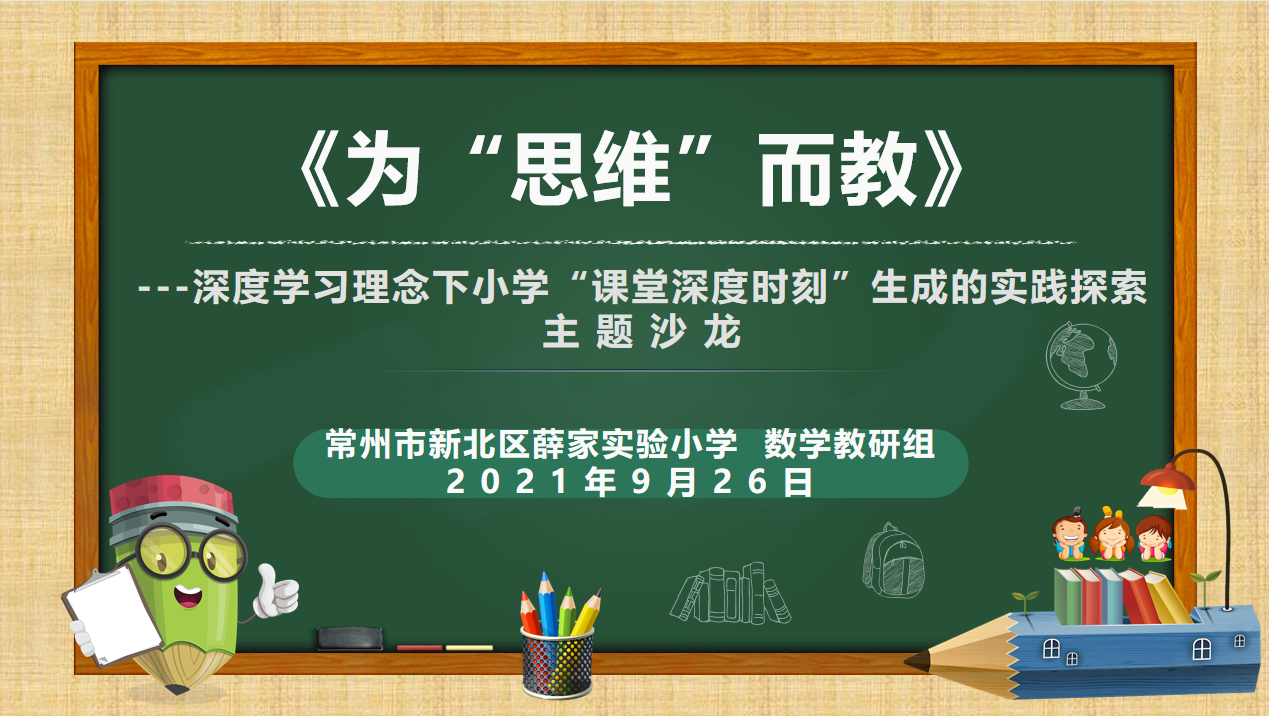 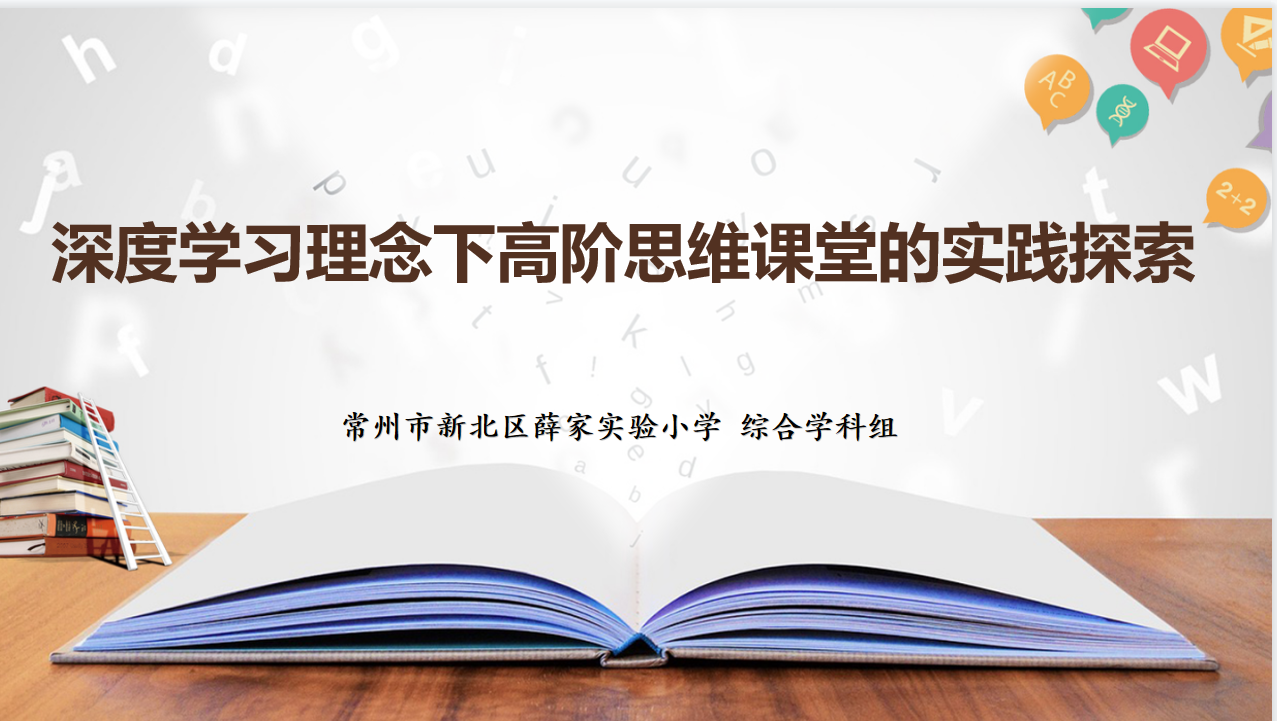 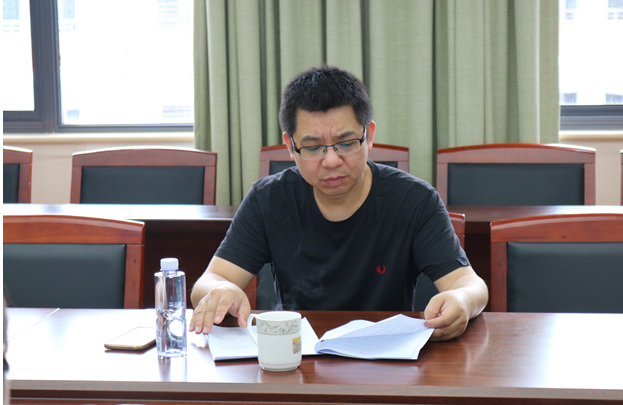 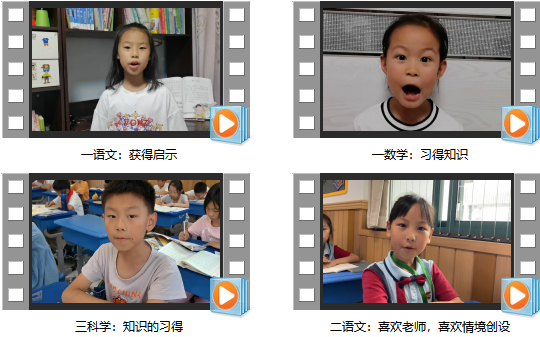 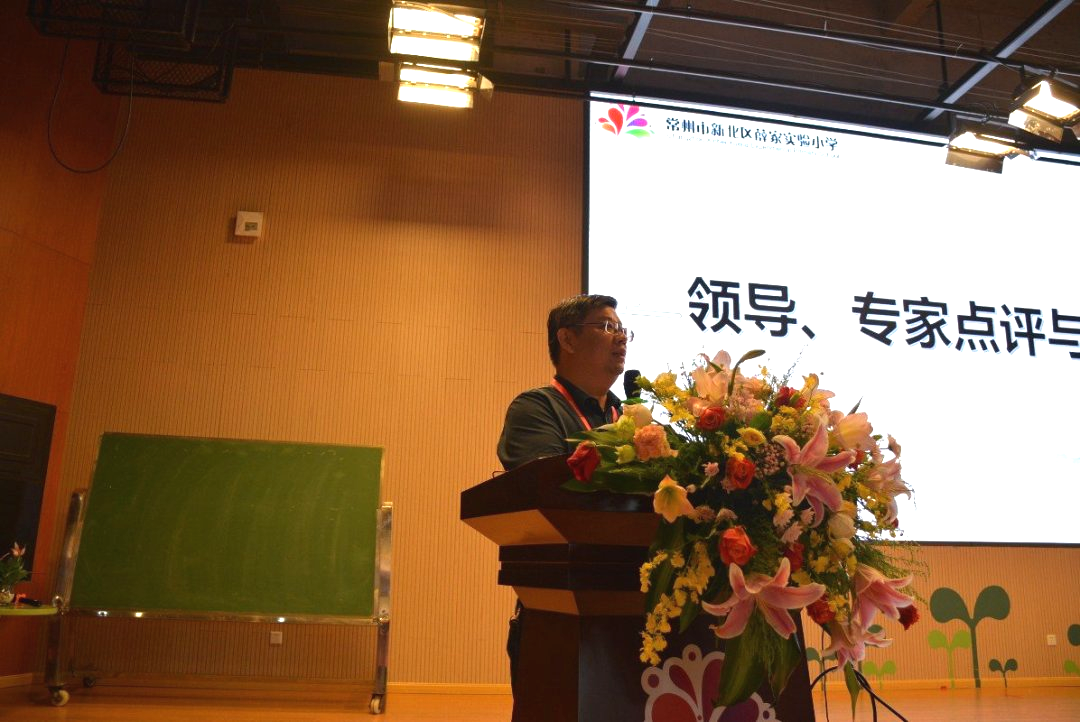 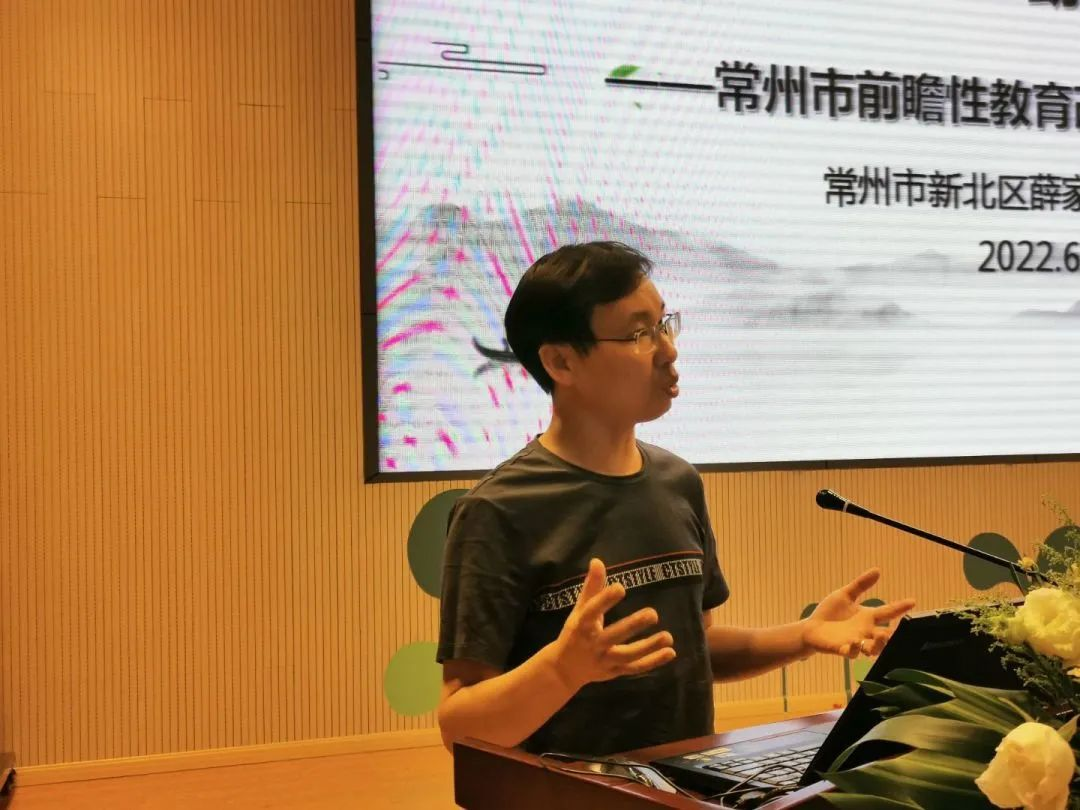 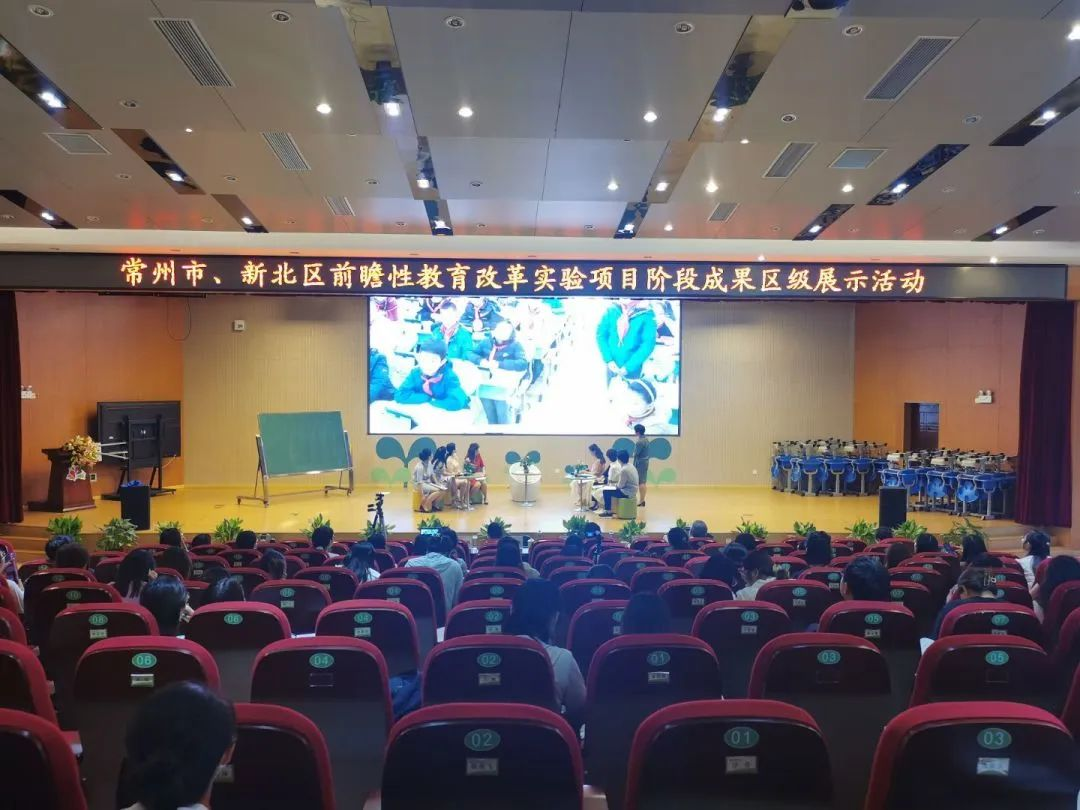 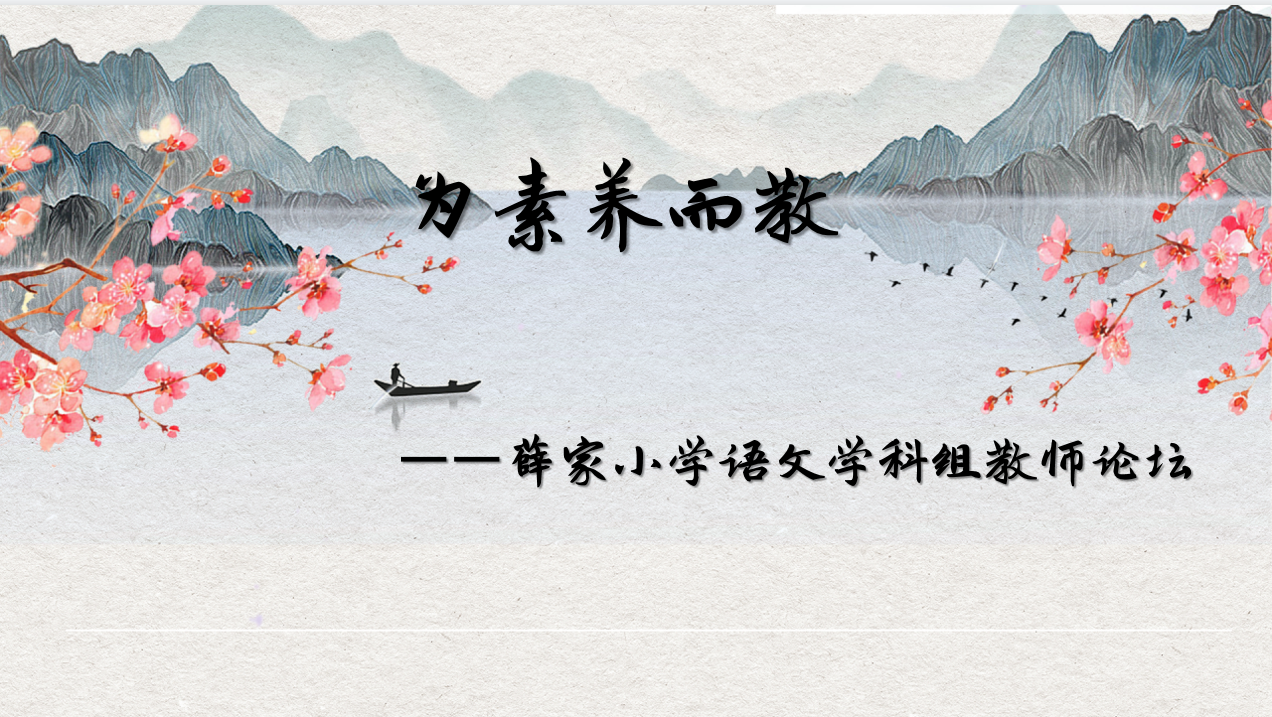 1
2
4
3
体现研究的前瞻和价值，扩大研究的影响力
对高品质课堂实施的校本解读和有效落实
厘清基本路线模式和框架结构
课堂样态提供了具体可感的形象标准
节点事件的回顾
2021.9—2021.12学术沙龙论时刻
2022.2师生访谈
话深度
2022.12新优质创建展示
2021.8开题论证
清问题
2022.6区级展示
乐分享
2022.11市课题中期评估
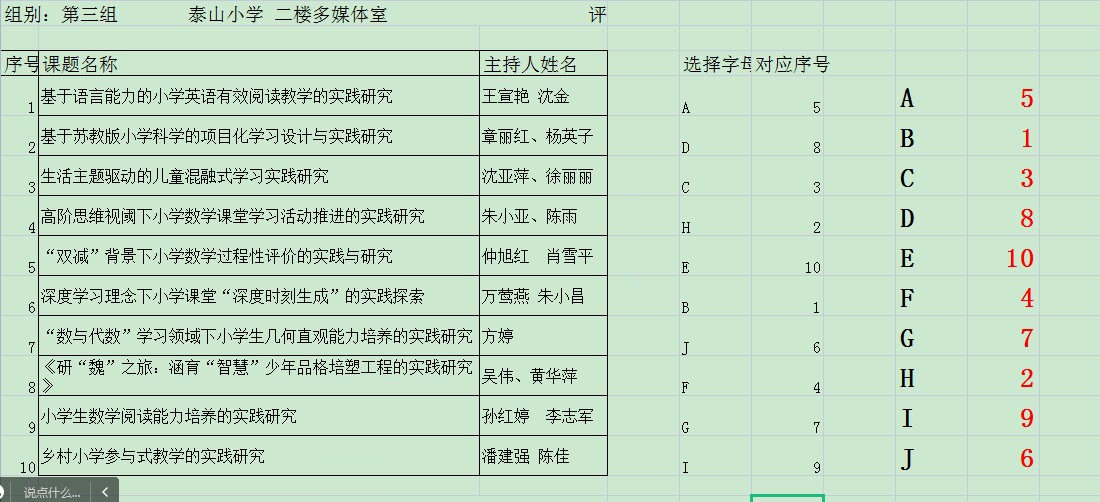 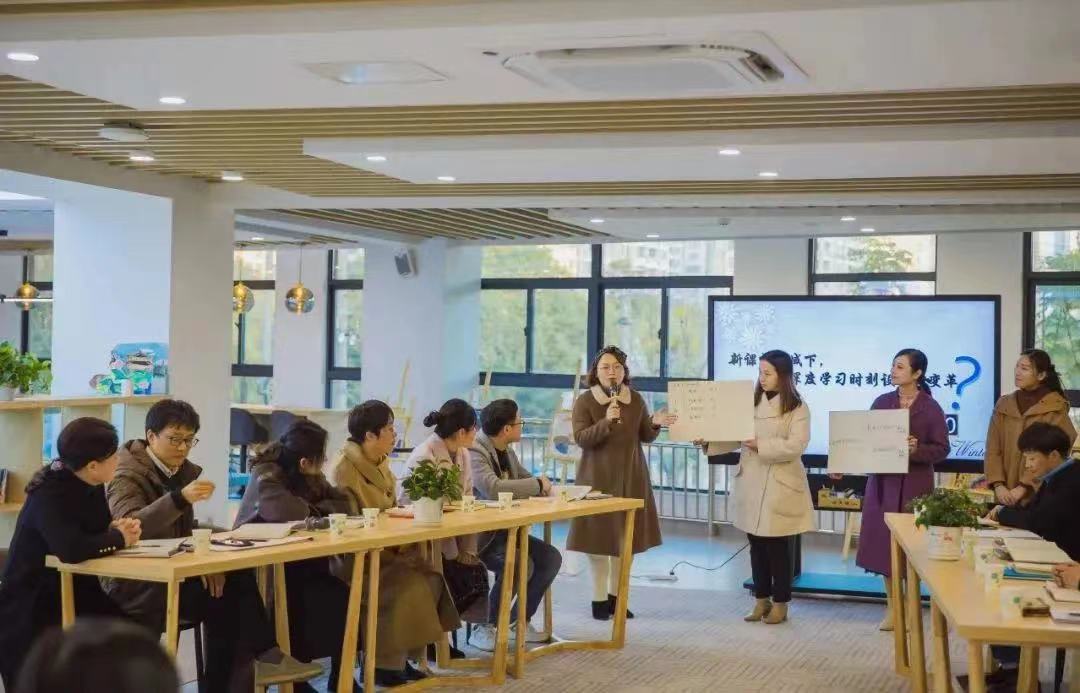 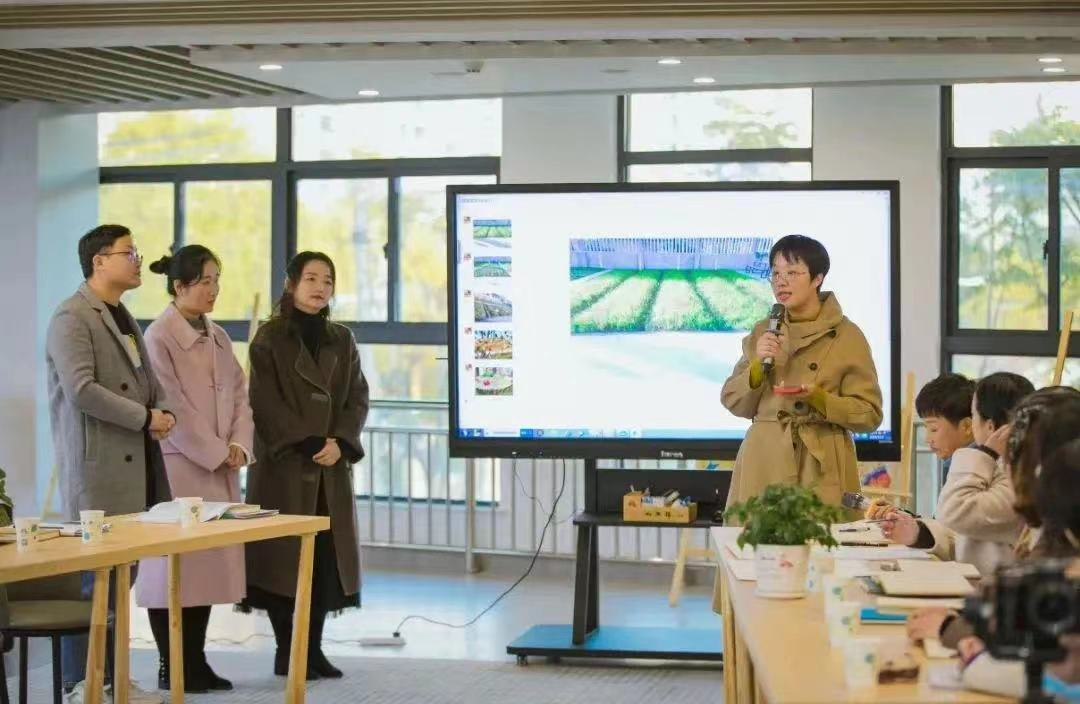 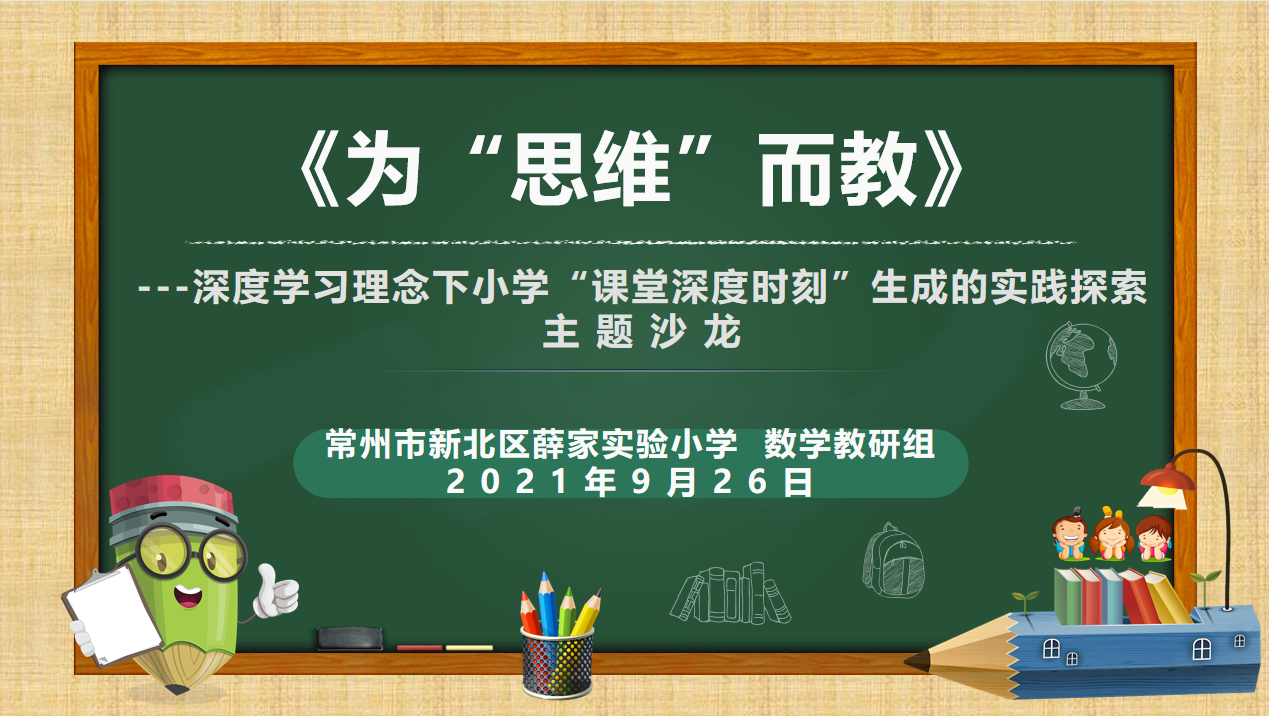 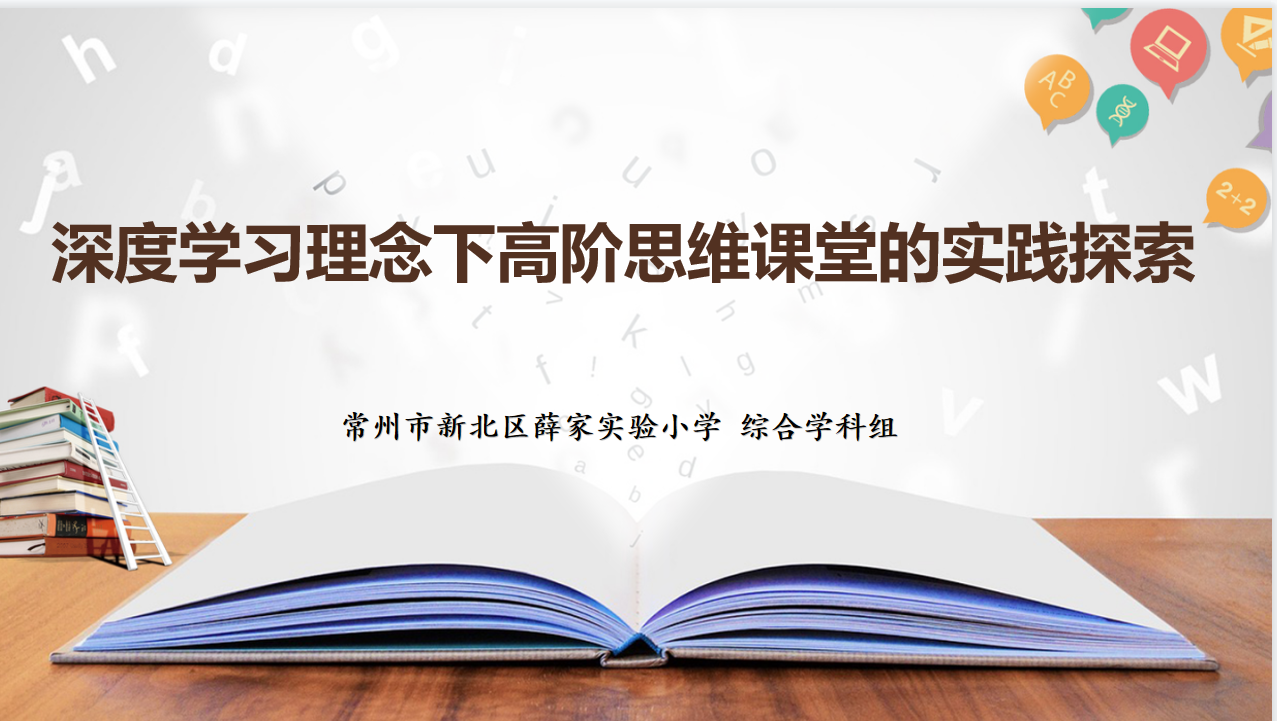 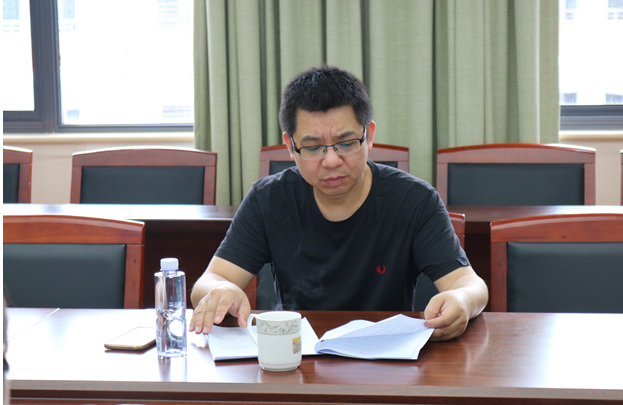 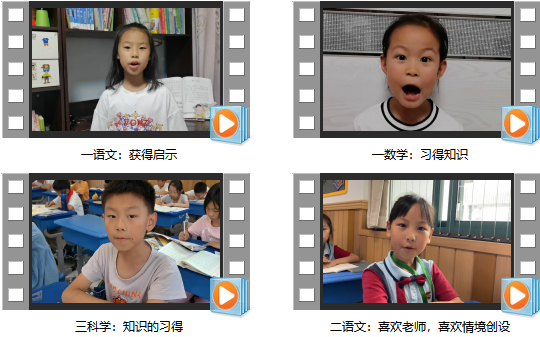 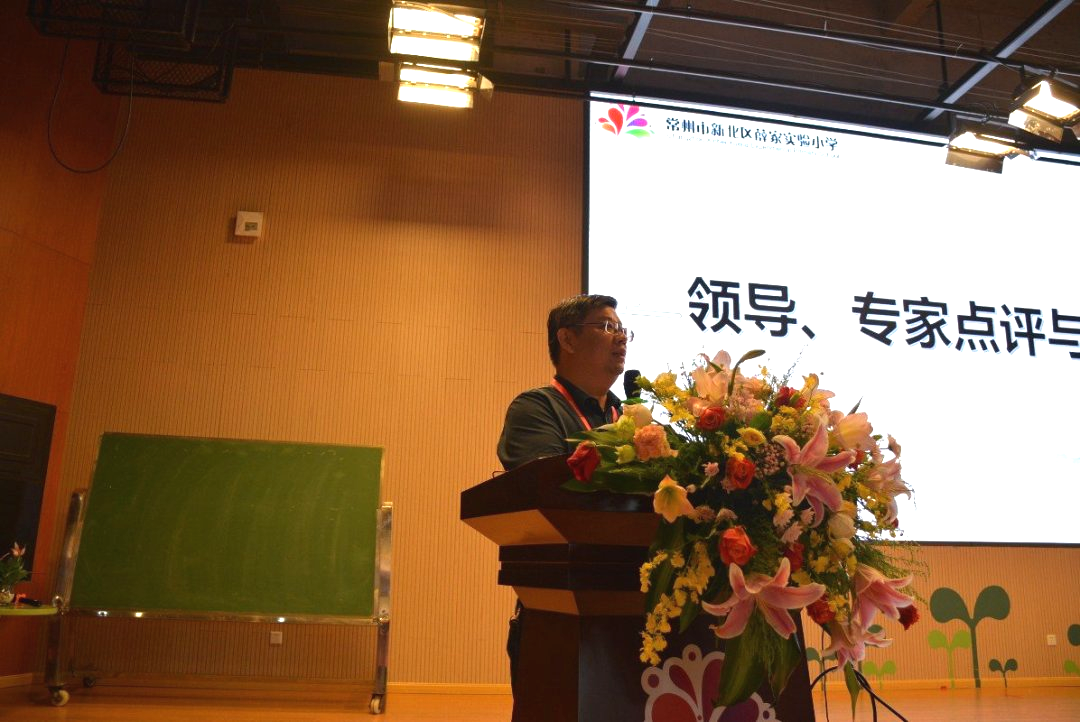 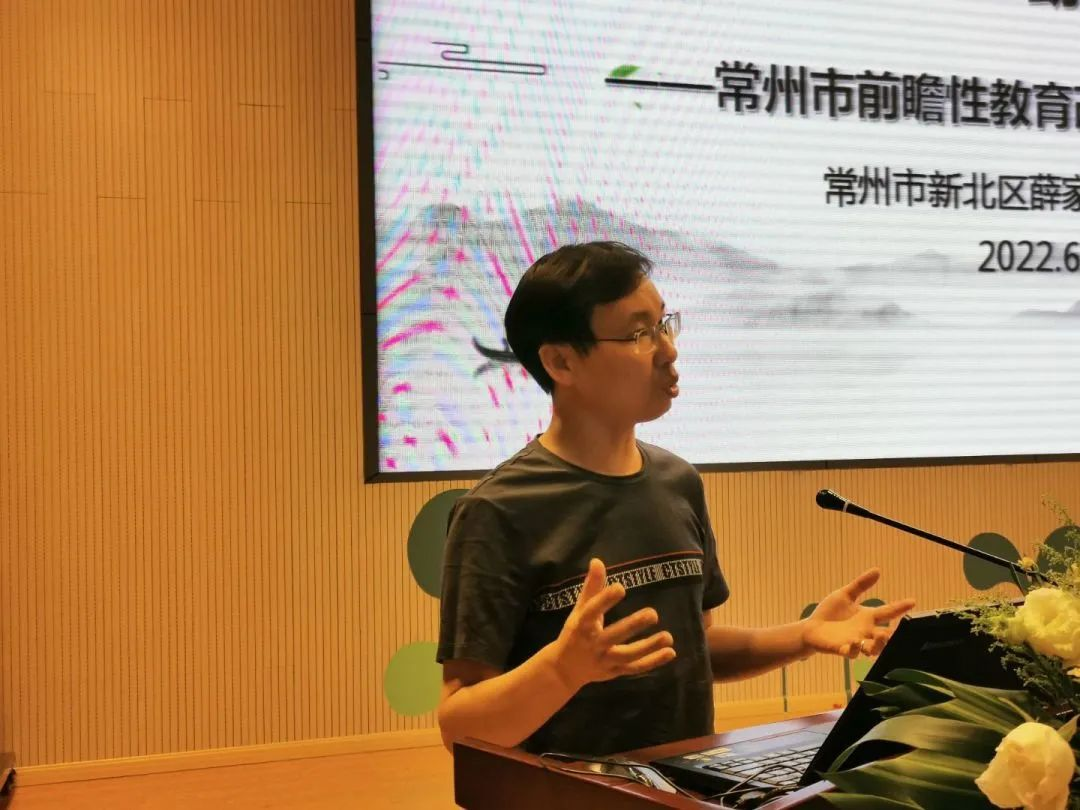 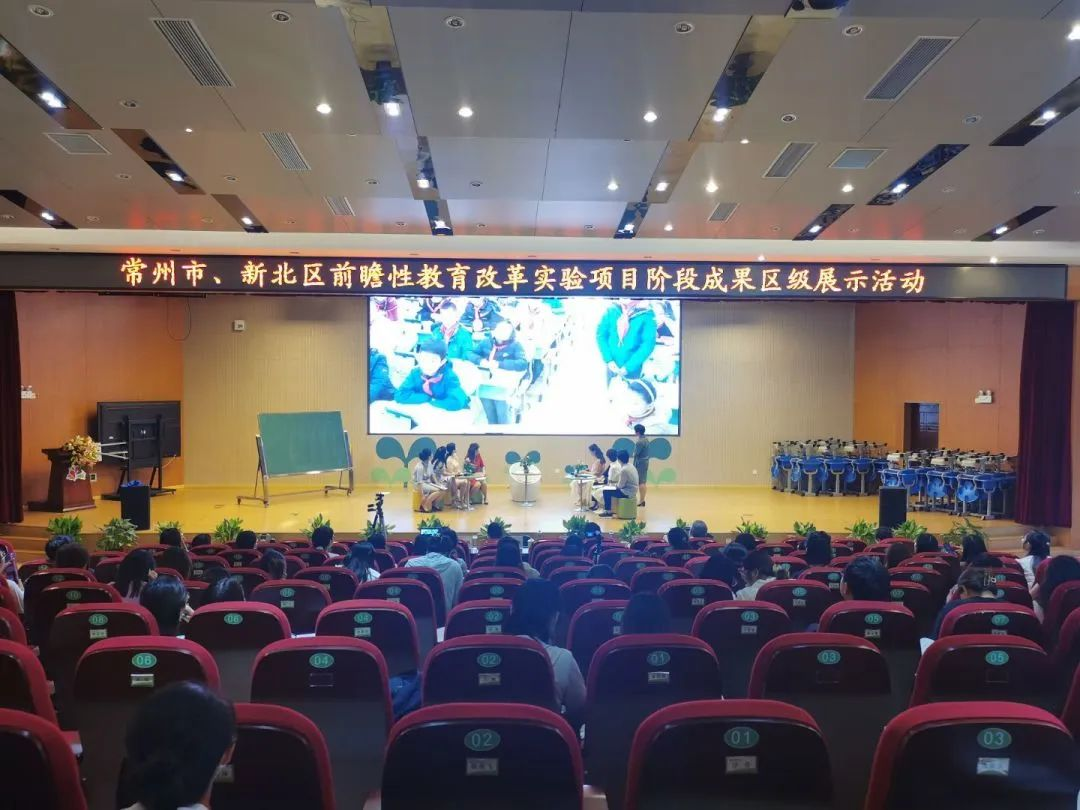 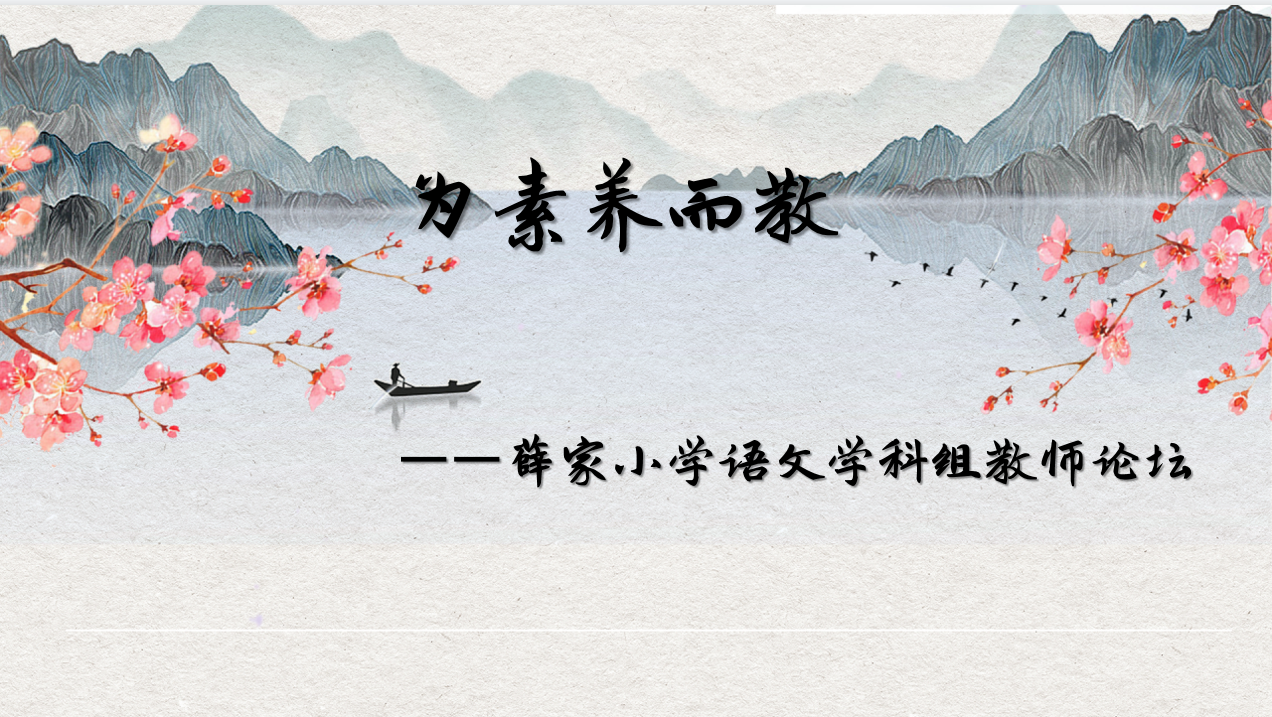 5
1
2
4
6
3
体现研究的前瞻和价值，扩大研究的影响力
课堂深度学习时刻设计变革的教育论坛
形成系列阶段成果，得到专家好评
不断清晰项目实践的价值意义及实践路径
厘清基本路线模式和框架结构
课堂样态提供了具体可感的形象标准
节点事件的回顾
2023.3教学设计评比
2023.5—教学案例
评比
2023.6教学反思
收集
2023.4—2023.12教研报
2024.2—2024.4结题准备
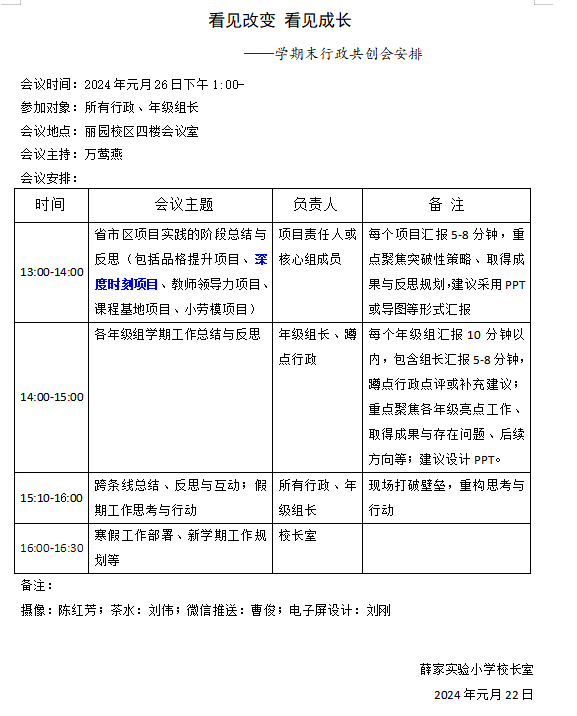 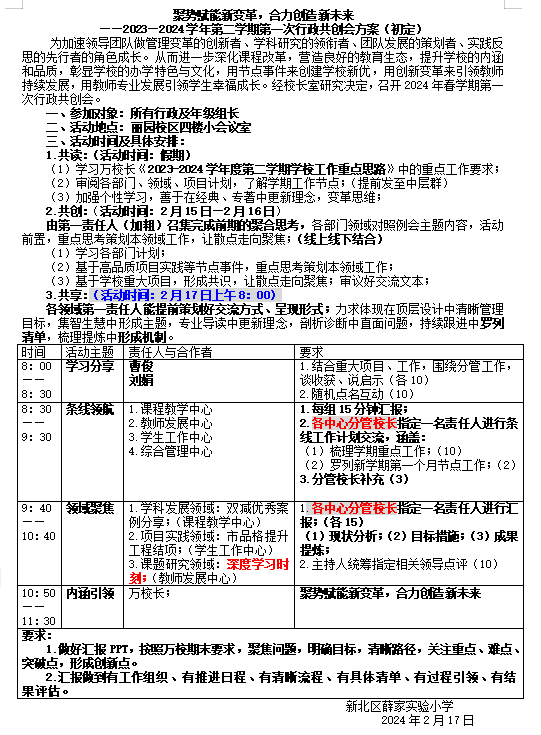 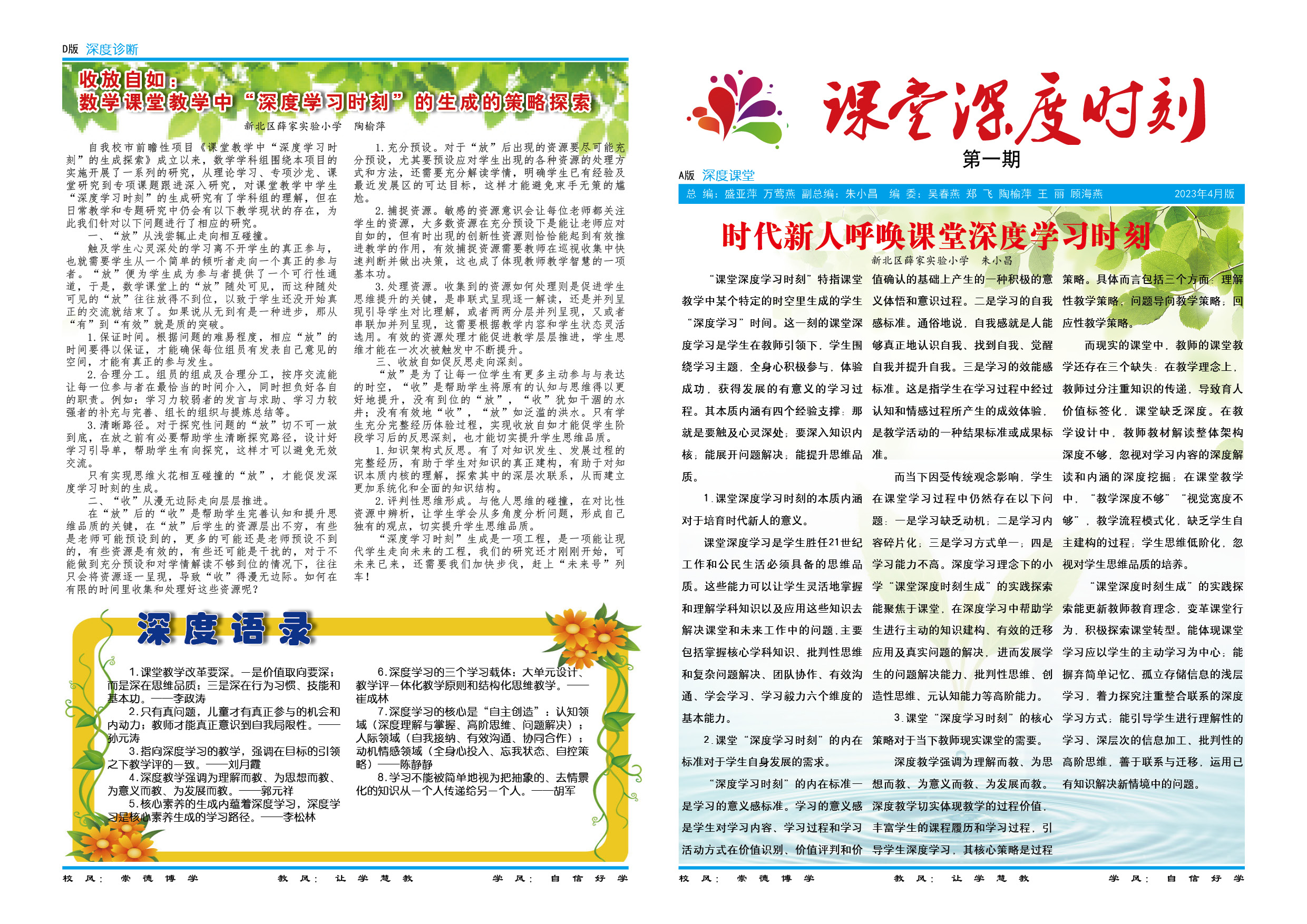 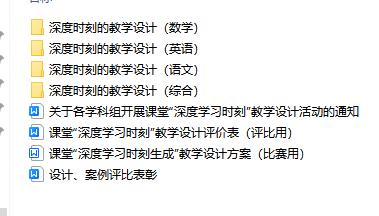 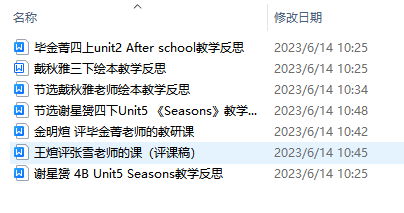 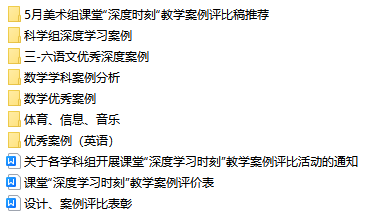 7
10
8
9
整理研究成果，高质量完成项目实践表达
探索助力课堂高品质学习的创新路径
促进学科核心素养在课堂的高质量落地
变革教师设计理念，推进课题在课堂中的实施
梳理提炼课题实施中的经验和取得的效果
11
（一）小学课堂深度学习时刻内涵特征的研究。
   1.文献研究
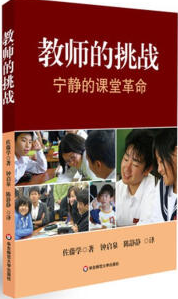 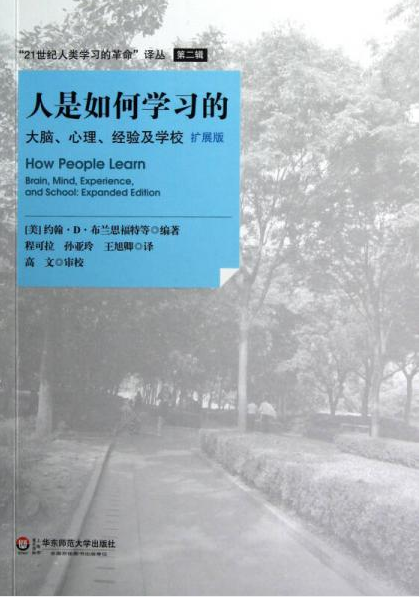 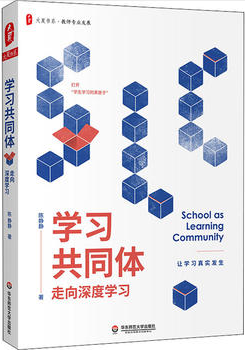 郭元祥的《深度教学》
叶知清的《基于学会学习的学生学养培育研究》
李松林 杨爽的《比较教育研究》
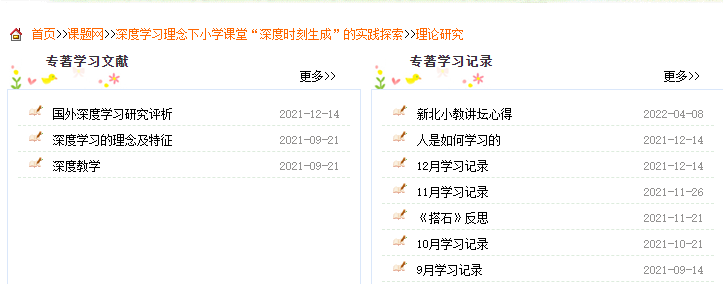 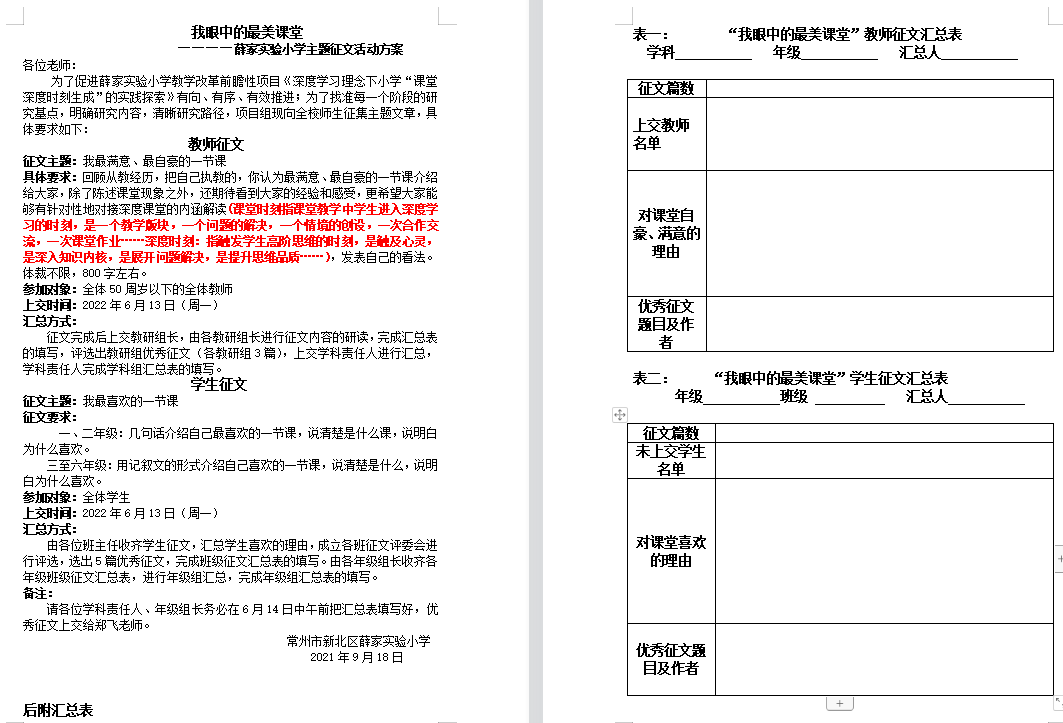 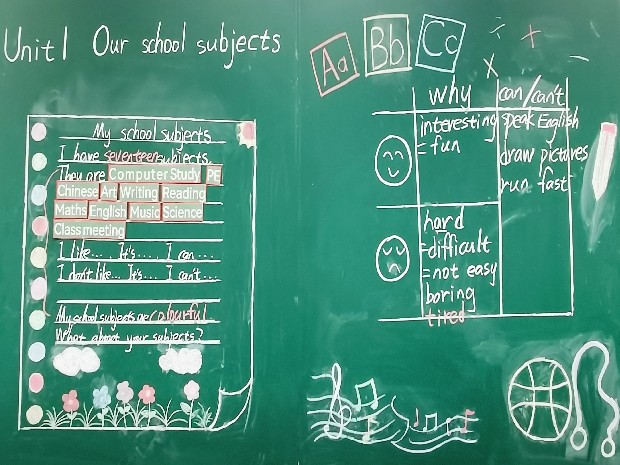 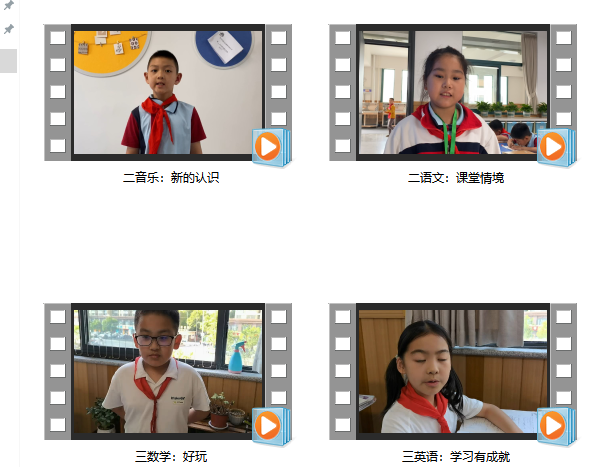 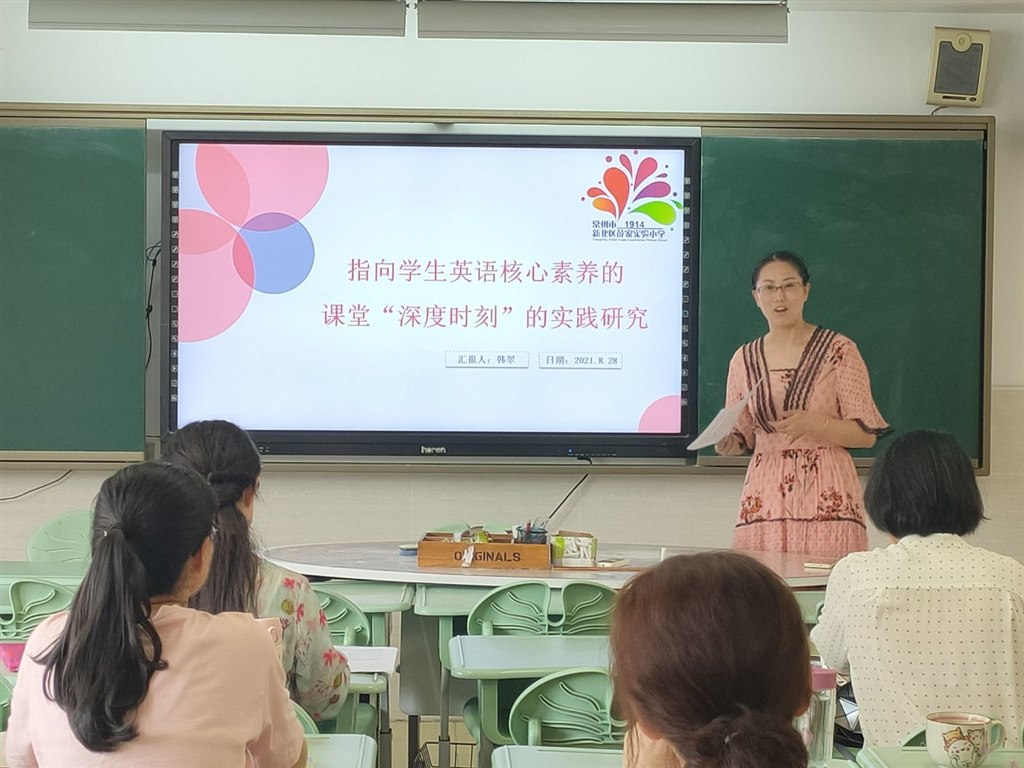 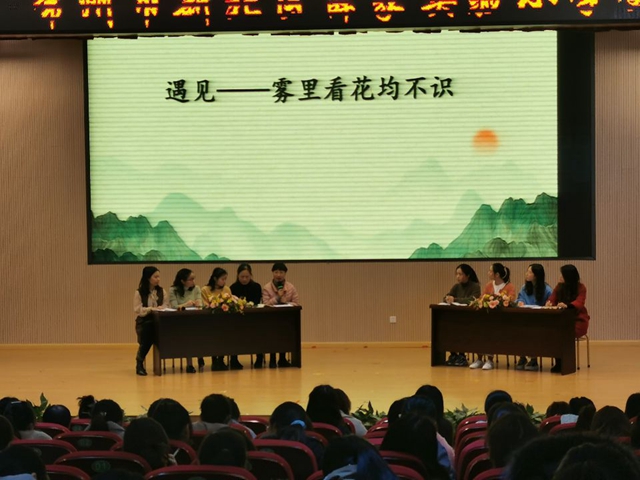 （一）小学课堂深度学习时刻内涵特征的研究。
   2.调查研究
明晰方向
梳理提炼
师生访谈
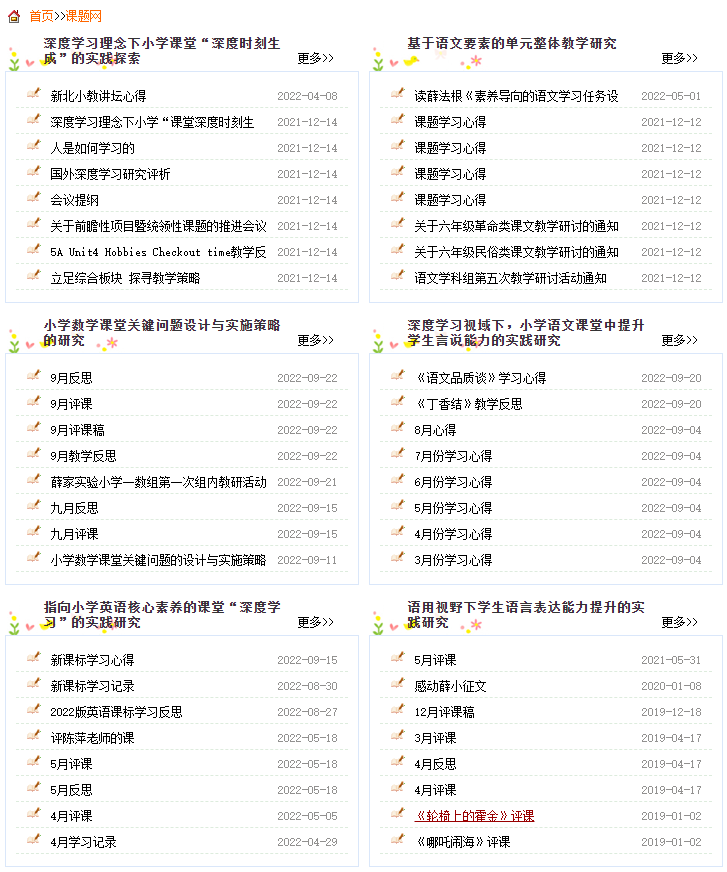 1.学前深度分析
一中心
 （核心素养导向）
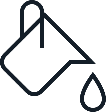 2.进阶目标导向
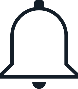 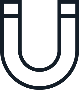 三聚焦
一评估
（预估学习样态）
3.深度时刻设计
（二）小学课堂深度学习时刻生成实践范式的研究。
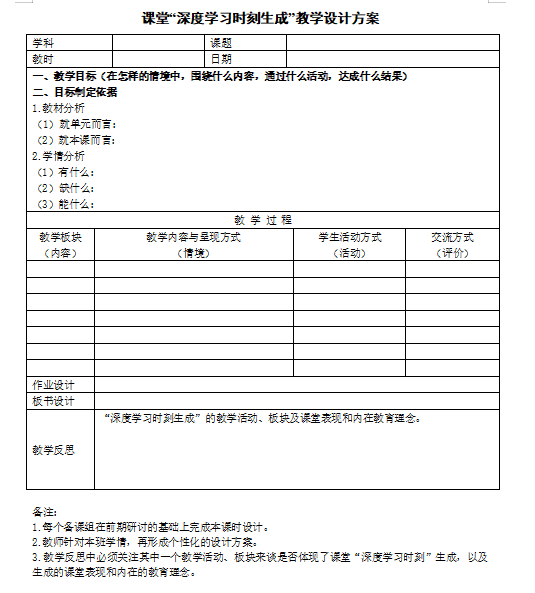 06
01
05
02
03
04
（三）小学课堂深度学习时刻生成的展开逻辑与推进策略的研究。
1.市课题《小学数学课堂关键问题设计与实施策略的研究》
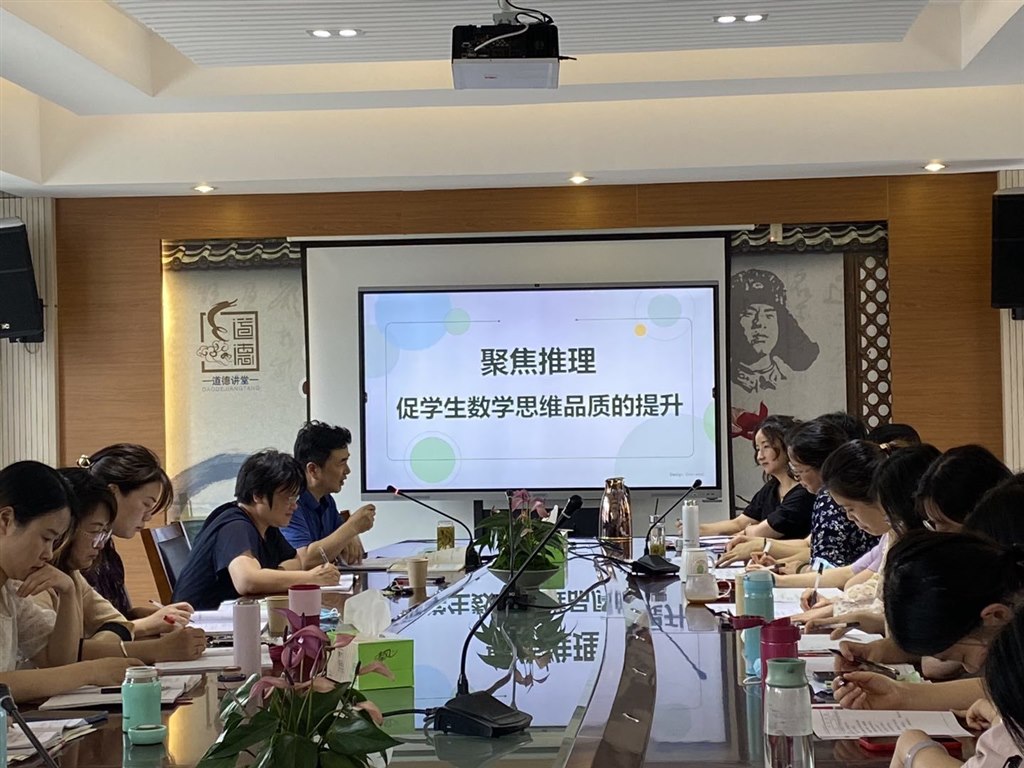 3.深度时刻支持？
2.区课题《深度学习视域下，小学语文课堂中提升学生言说能力的实践研究》
2.深度时刻展开？
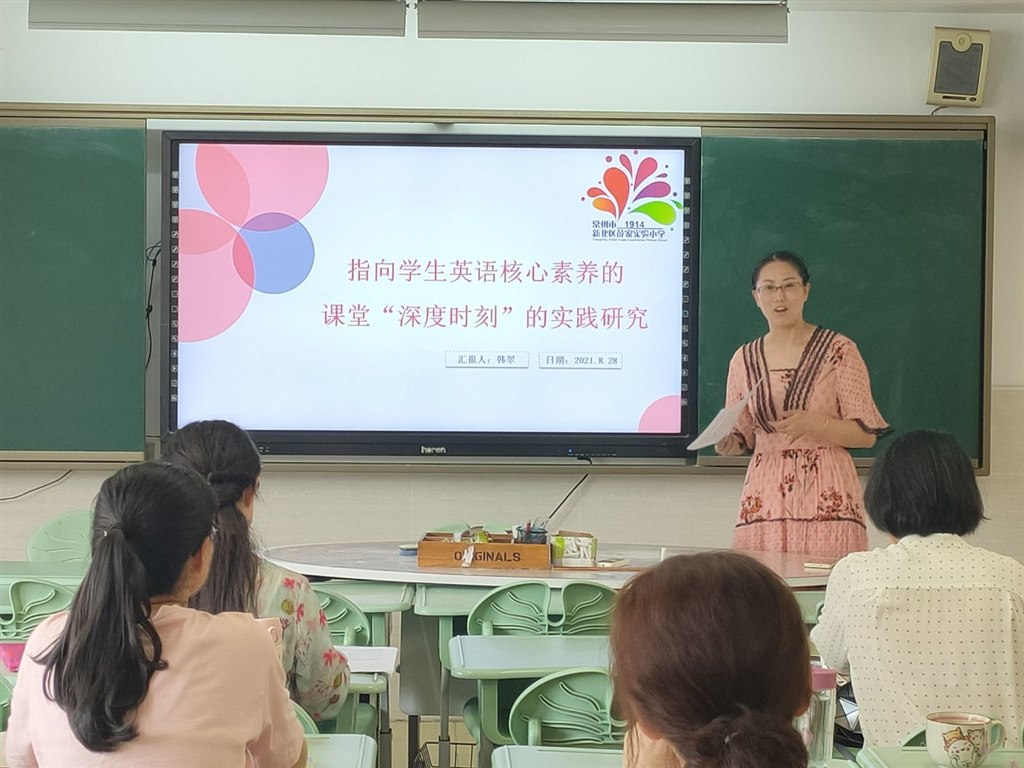 3.区课题《指向小学英语核心素养的课堂“深度学习”的实践研究》
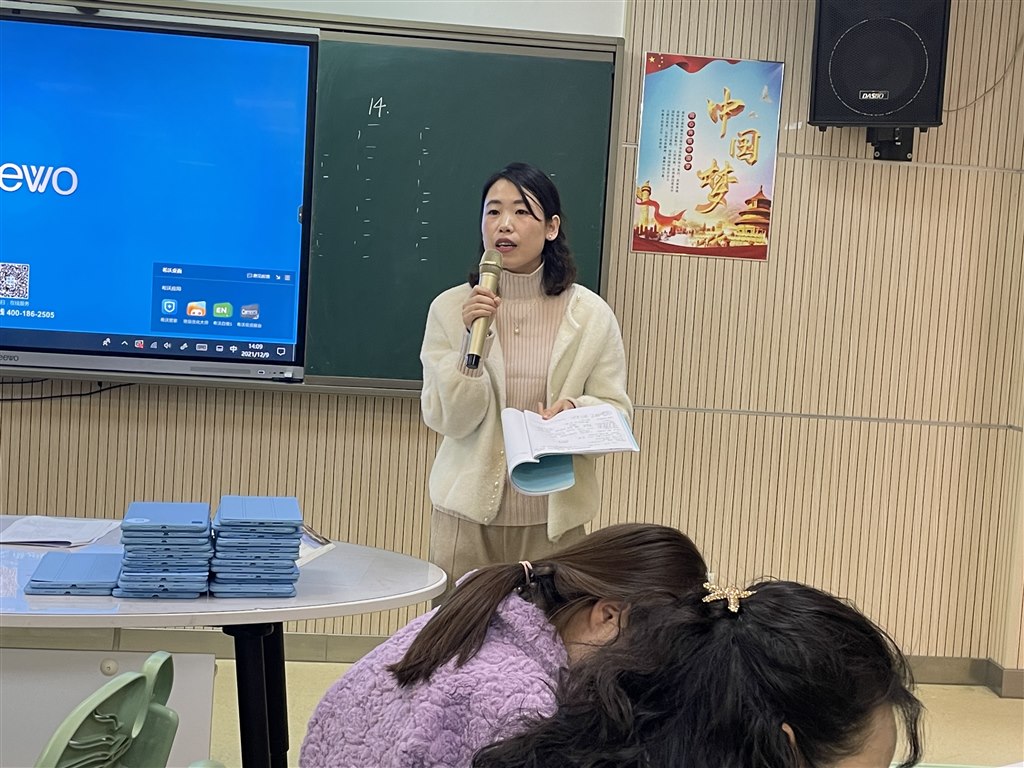 1.深度时刻发生？
（1）定向、定法、定魂

（2）调控、编织、追问、凸显
（1）激发学生好奇心
（2）与心灵发生关联
（3）引发认知的冲突
（1）最近发展区提问
（2）学习的必要脚手架
（3）学习中过程探究
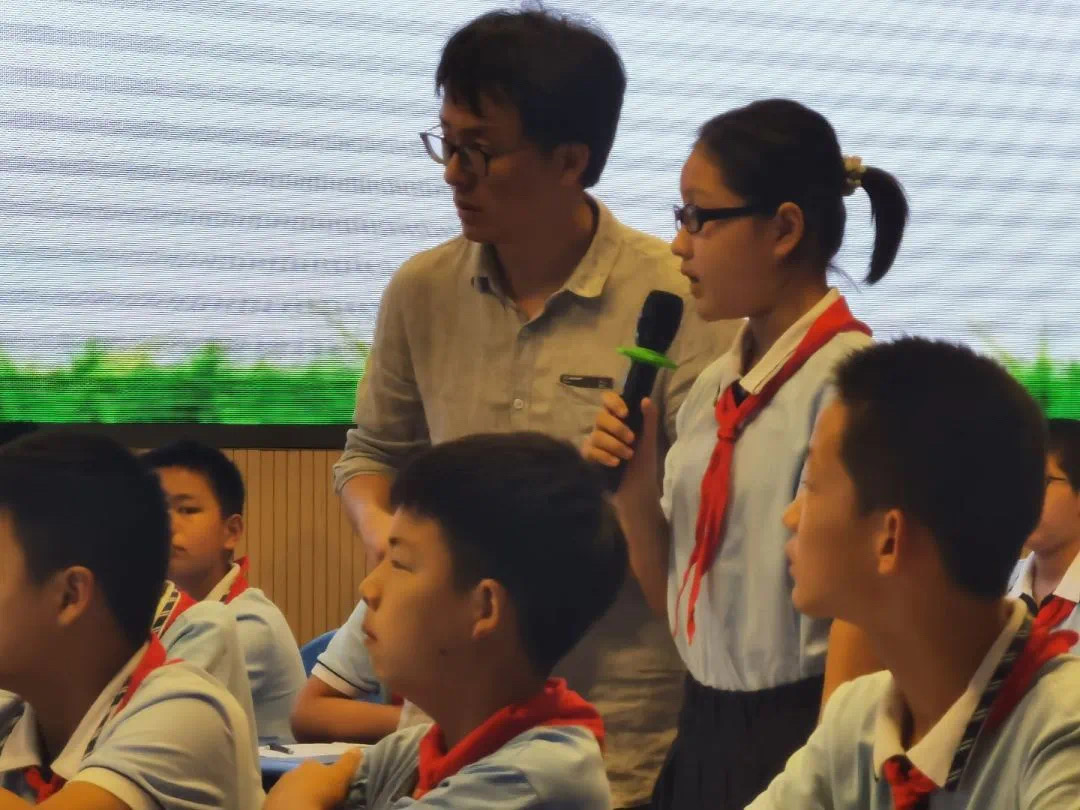 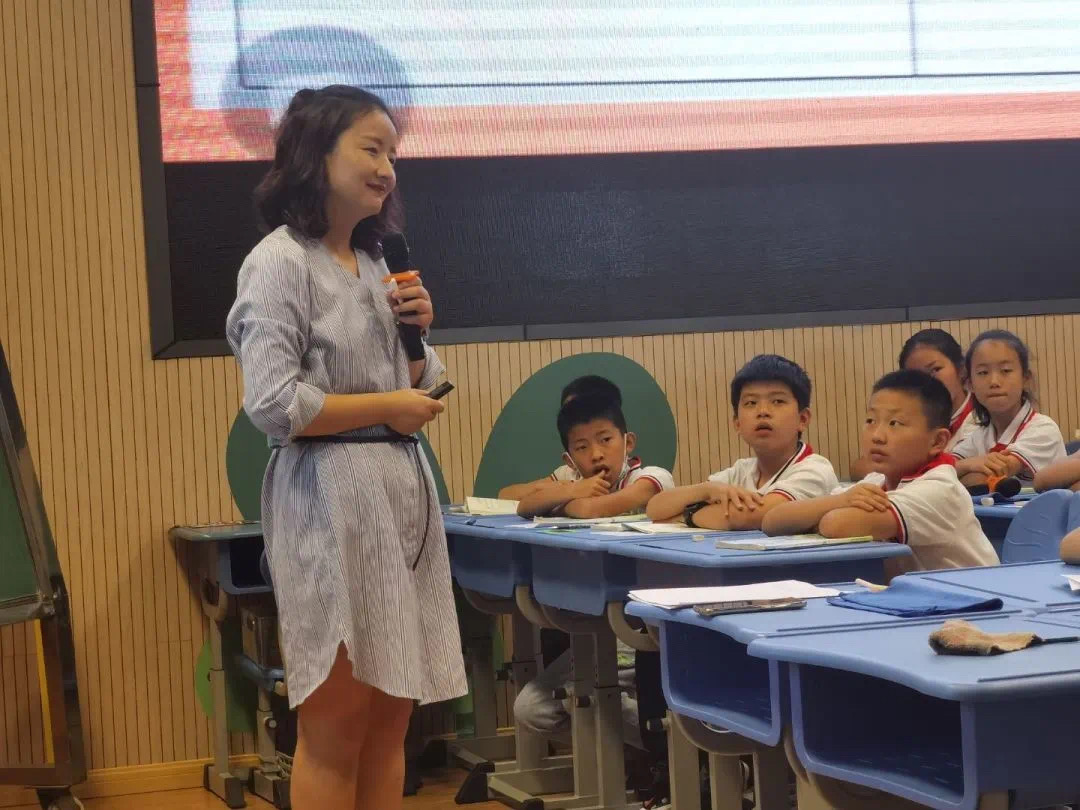 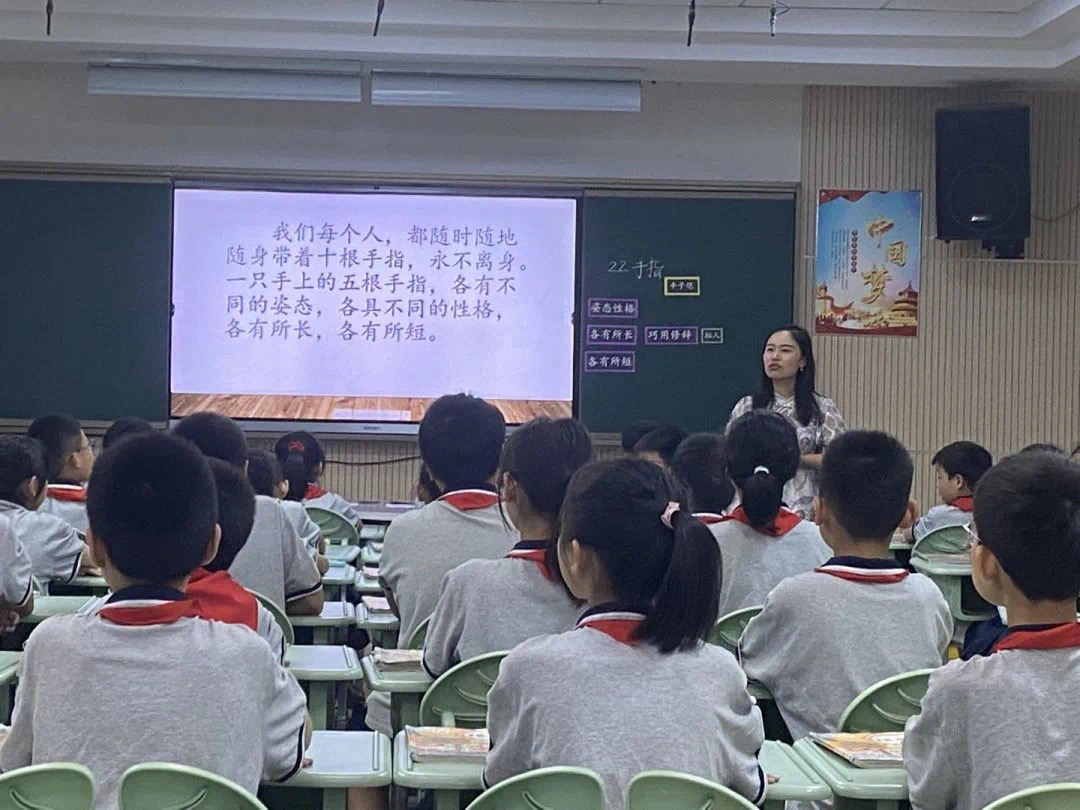 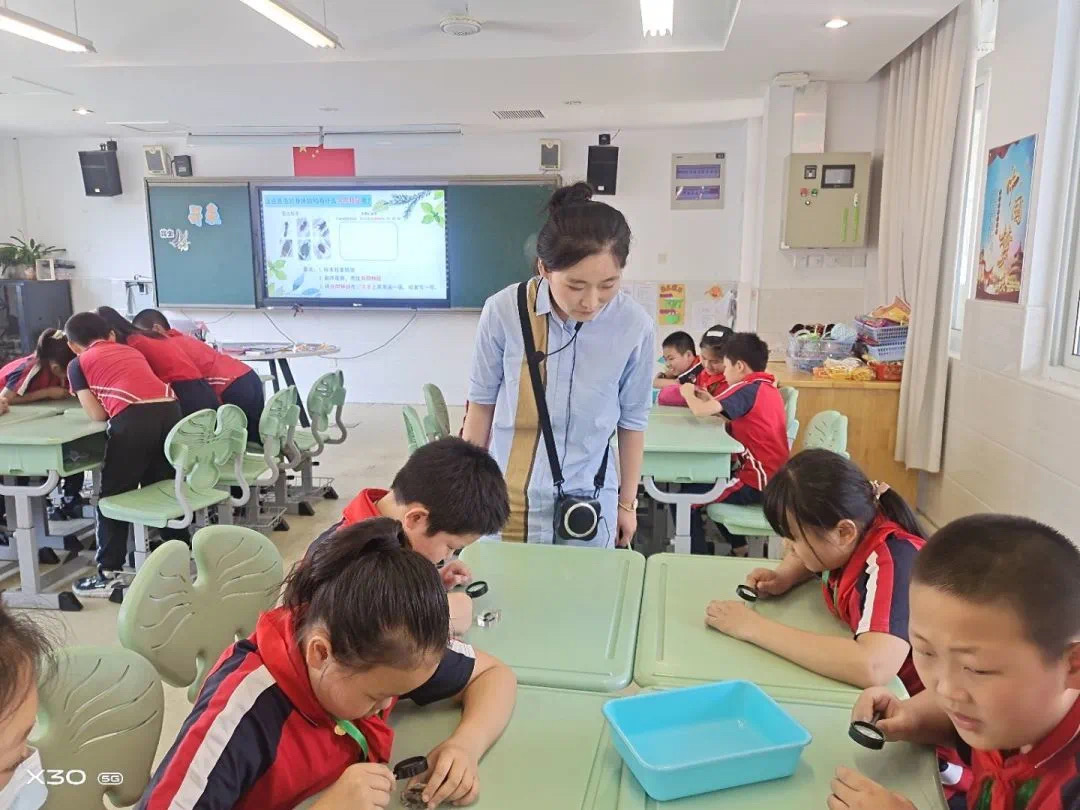 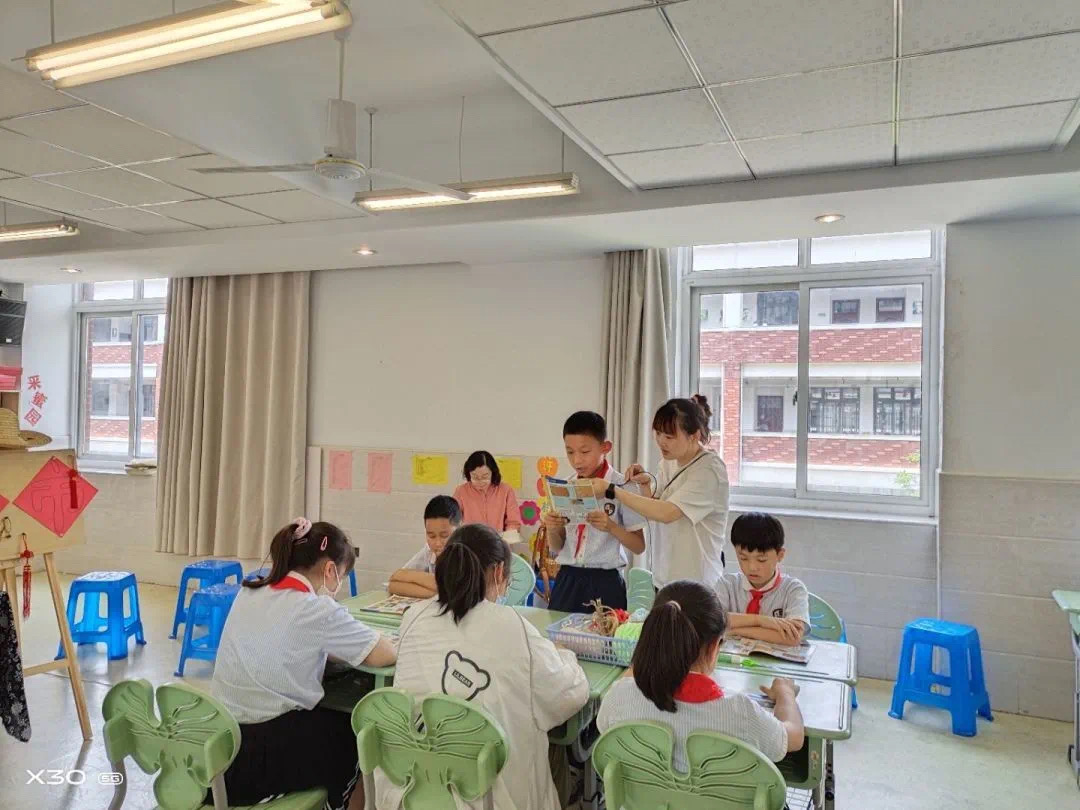 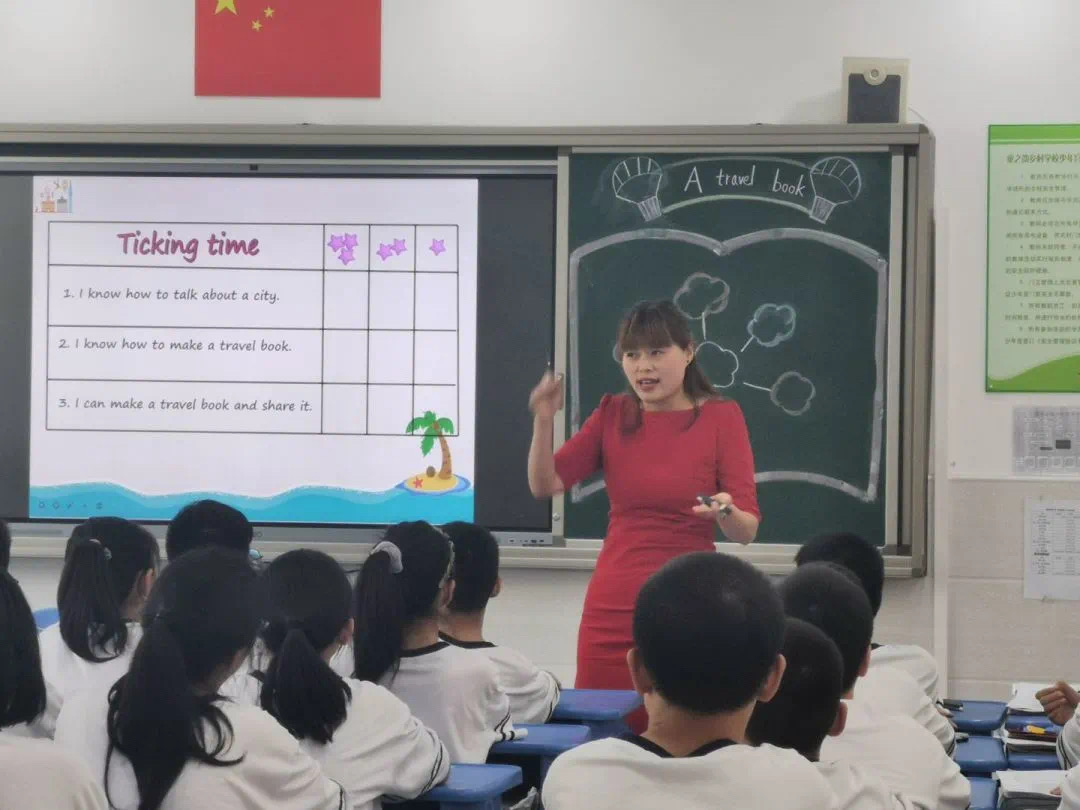 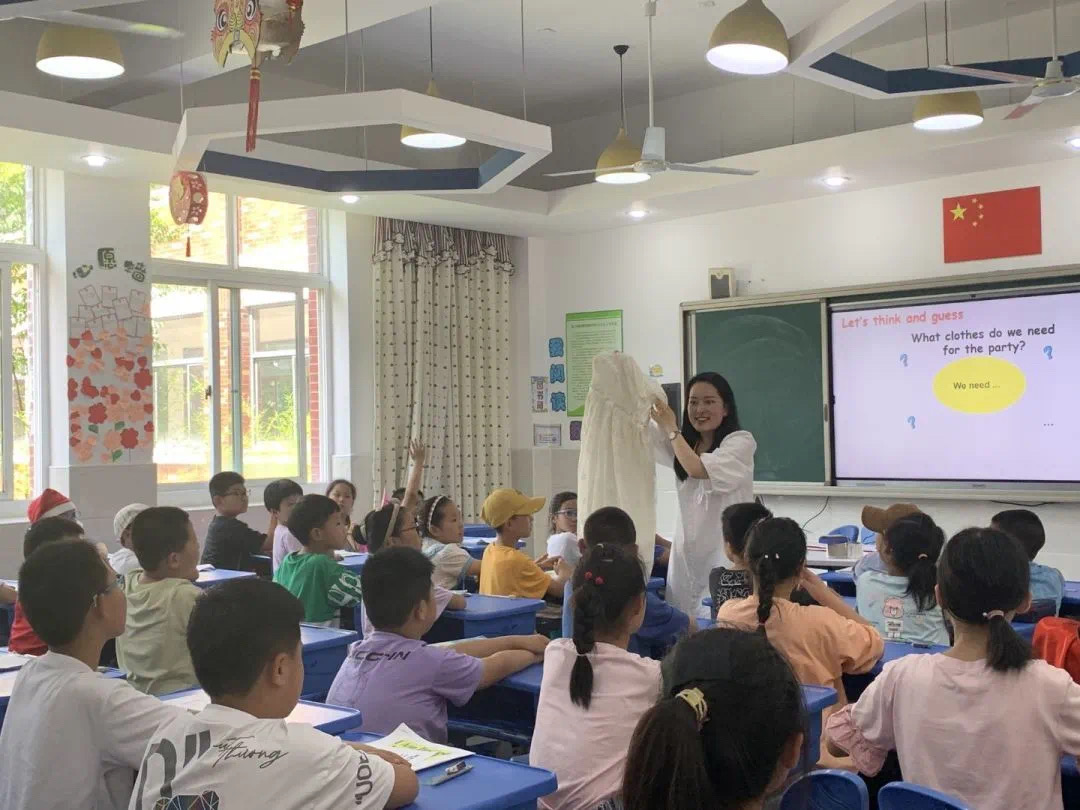 （三）小学课堂深度学习时刻生成的展开逻辑与推进策略的研究。
3.时刻的支持
2.时刻的展开
1.时刻的发生
评价对象及内容
教师
学生
情境创设与维持
主动参与与合作
问题设计与导向
方法激活与选择
知识获取与运用
策略选择与使用
教师介入与应对
批判评价与反思
互评
整理加工与建构
总结提升与延展
教师
师评
评价主体
评价方式
（四）小学课堂深度学习时刻生成评价体系的研究。
自评
学生
激发好奇欲望
引发认知冲突
认识
一个学习场景
清晰表达知识
触及心灵深处
理解
一次问题解决
灵活运用知识
深入知识内核
分析
建构复杂知识
一次合作交流
深度学习时刻
展开问题解决
激活和选择
综合
学习过程本质
一份课堂作业
体验和探究
提升思维品质
评价
运用与创造
……………………
创造
表达与评价
反思与自省
（一）清晰了小学课堂深度学习时刻内涵特征，勾画了图谱。
触及心灵深处
深入知识内核
展开问题解决
提升思维品质
（二）形成了深度学习时刻生成的实践范式
策略清楚
目标明确
方法适切
时刻设计
进阶目标
育人价值
2
3
情境
问题设计与情境创设
即时价值
1
知识预备与方式激活
学习内容
问题
有什么
教师介入与重组推进
深度分析
缺什么
知识获取与深度加工
学习对象
活动
学习评价与反思建构
能什么
课堂“深度时刻”实践范式
深度时刻的发生
问题驱动
激发好奇欲望
渲染与勾连
深度时刻的展开
引发认知冲突
核心的问题驱动
展开逻辑
与
推进策略
体验与探究
方法的激活选择
过程的体验探究
深度时刻的支持
资源的捕捉利用
激励与指导
学习的重组推进
（三）提炼了深度学习时刻生成的推进策略
（四）编制了深度学习时刻生成的评价指标
（五）看到课题带来的积极变化
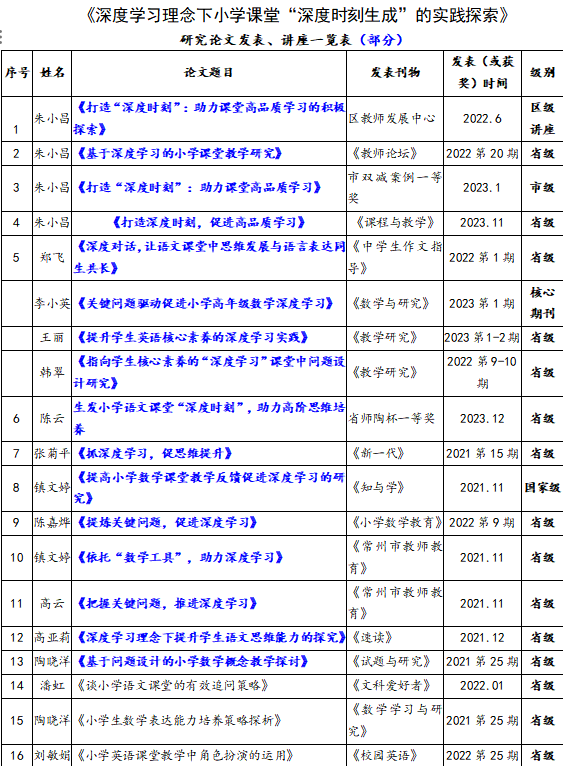 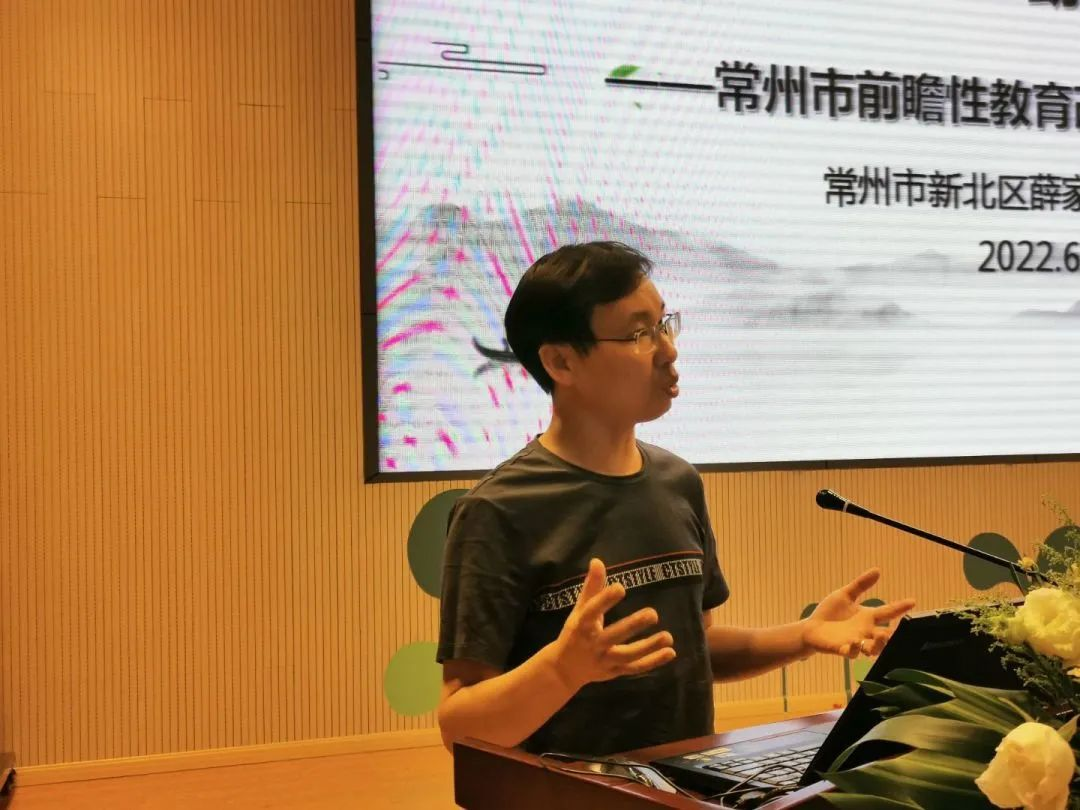 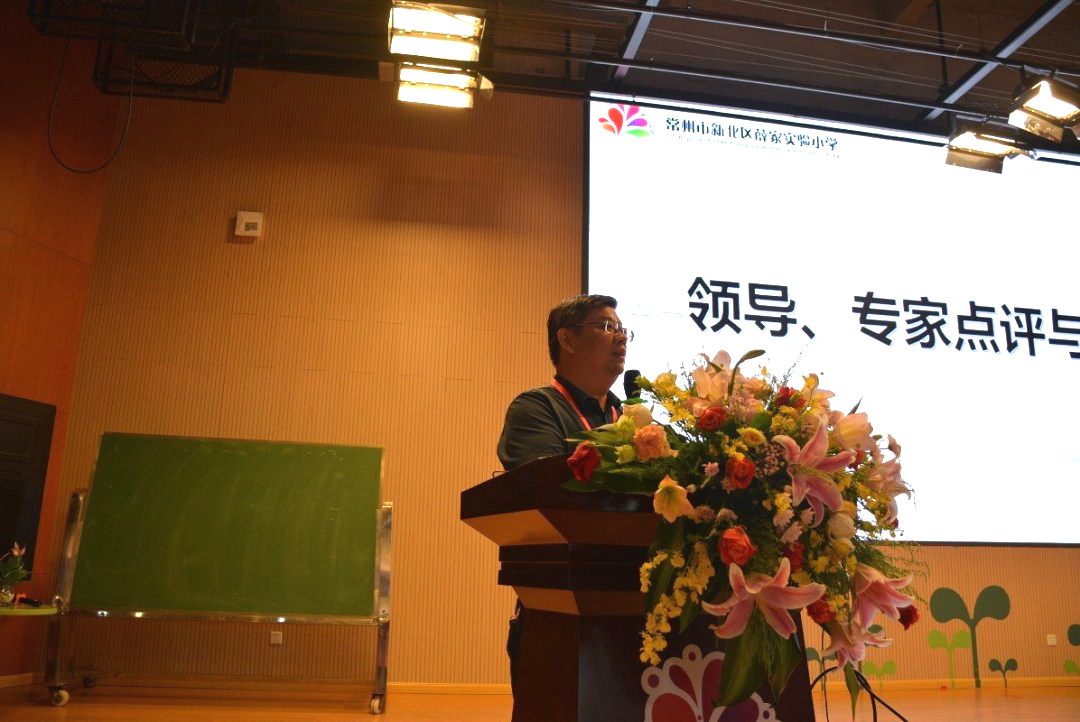 教师突破。
项目影响
1
2
3
课堂改变
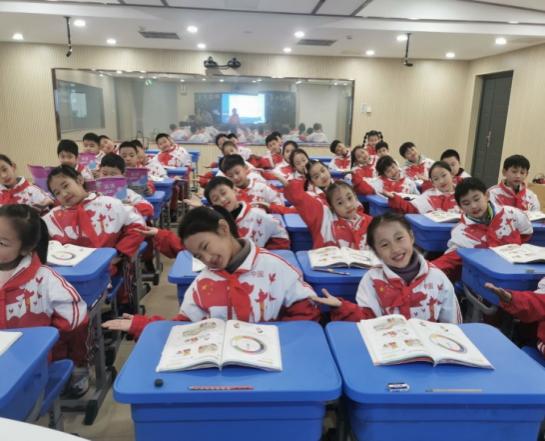 1.研究还需再转化。
2.评价还需再系统。
3.成果还需再提炼。
问题
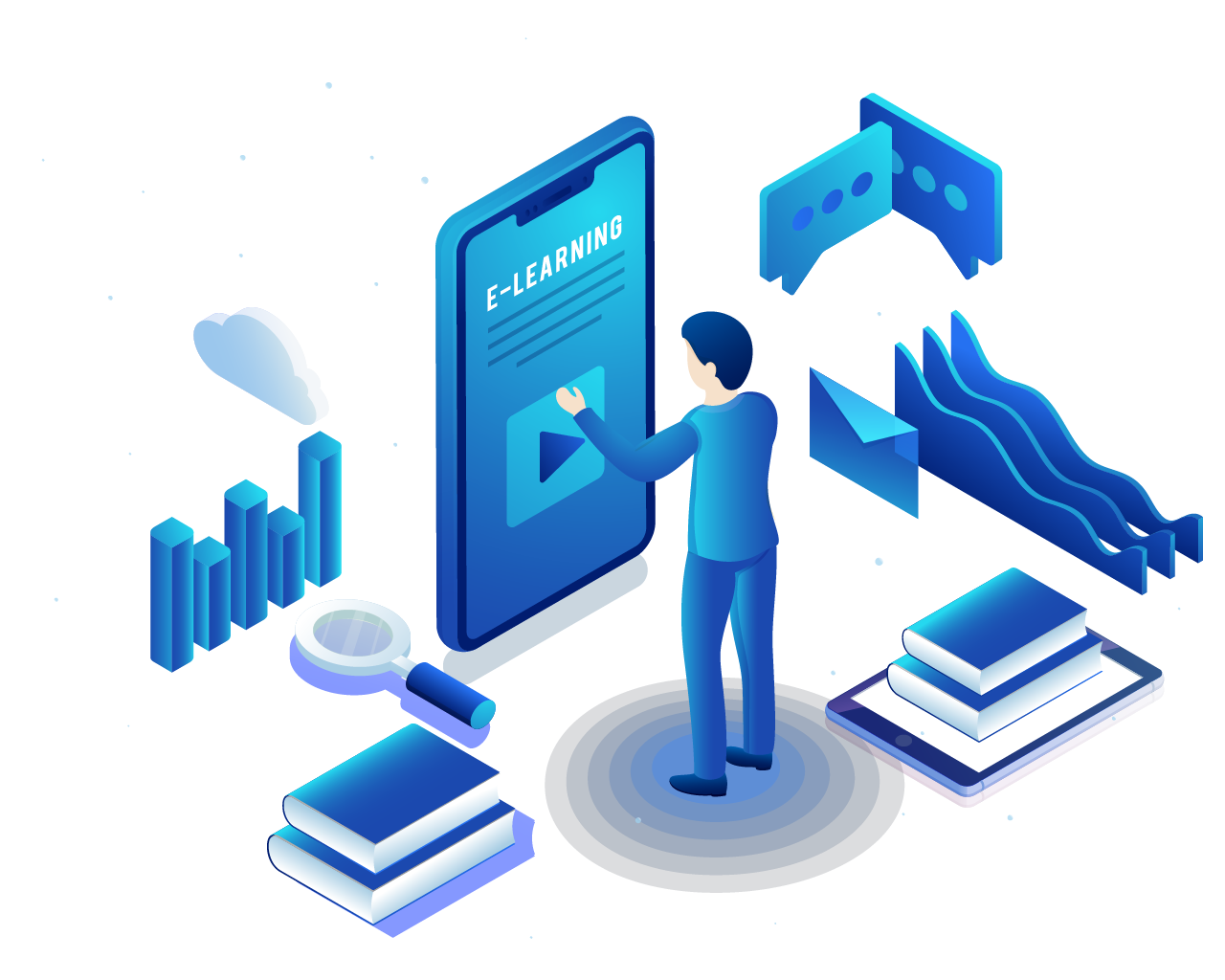 展望
“双减”背景下，学科核心素养如何在课堂高质量的学习下落地？我们的研究要面对新时代的要求、新课标的落地。
1.设计再突破：基于学习目标和学业质量标准为学生搭建三大学习支架。即“问题（任务）、活动（流程）、评价（结果）”的设计，回答学生“学什么、怎么学、学到什么程度”，从而让这一个刻真正发生深度学习。
行动
路径
2.课堂再创生：一是聚焦三大焦点问题；二是突出三大学习要素；三是关注三个学科研究；四是探究三个学习载体。
3.评价再建立：有场景思维、成果思维，循证医课，从不同角度突破，把抽象的概念与思考变成具体可感的行动和立竿见影的效果。
期待
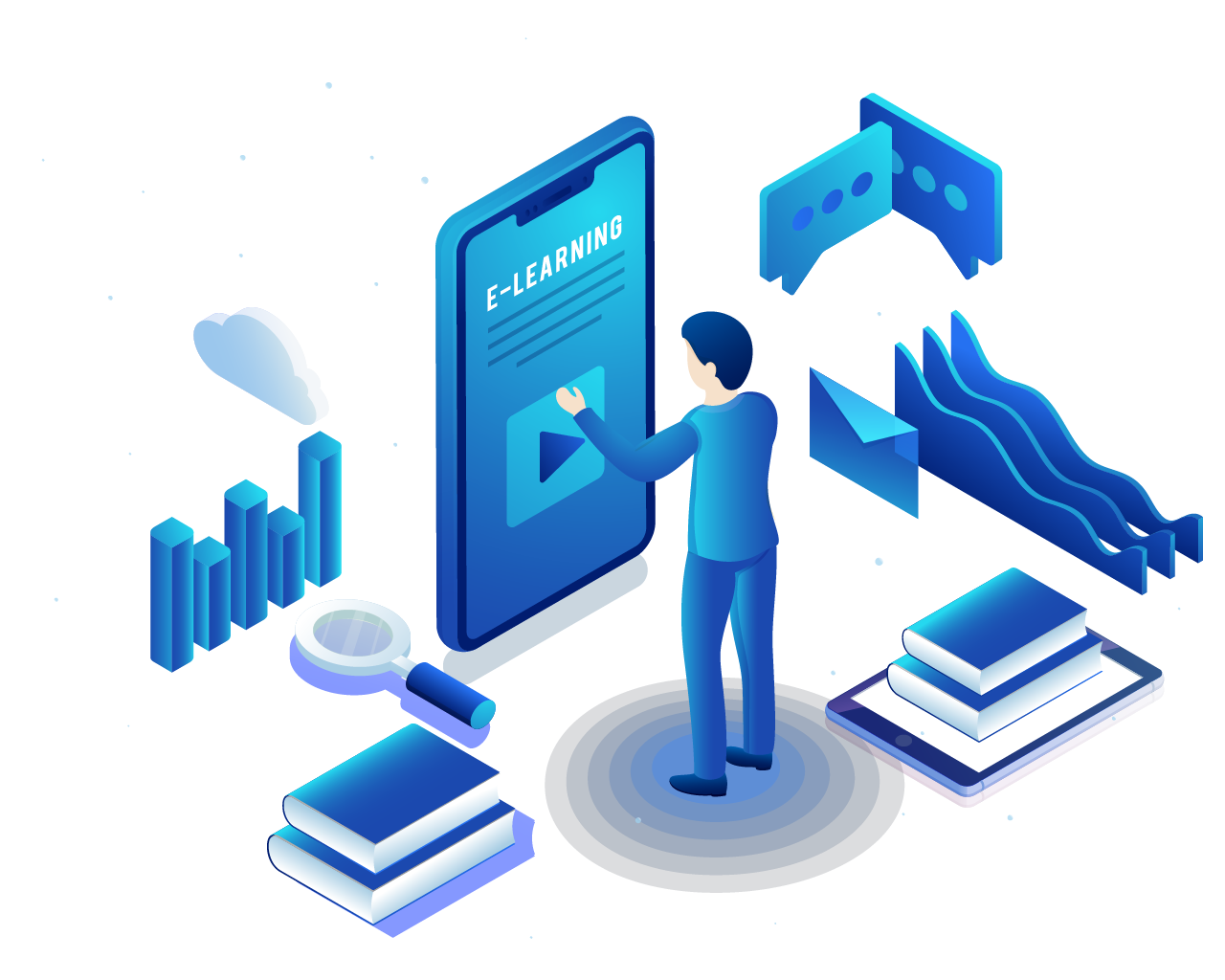 请您指导！